СРЕДСТВА ОБУЧЕНИЯ И ВОСПИТАНИЯ ОГЭ
1
СРЕДСТВА ОБУЧЕНИЯ И ВОСПИТАНИЯ ГВЭ
2
ПРОДОЛЖИТЕЛЬНОСТЬ ВЫПОЛНЕНИЯ 
ЭКЗАМЕНАЦИОННОЙ РАБОТЫ ОГЭ
3
ПРОДОЛЖИТЕЛЬНОСТЬ ВЫПОЛНЕНИЯ 
ЭКЗАМЕНАЦИОННОЙ РАБОТЫ ГВЭ
4
ЛИЦА, ПРИВЛЕКАЕМЫЕ К ПРОВЕДЕНИЮ ГИА-9
Пункты 
56, 58 Порядка
5
ЛИЦА, ИМЕЮЩИЕ ПРАВО ПРИСУТСТВОВАТЬ В ППЭ
Пункты 
57, 58 Порядка
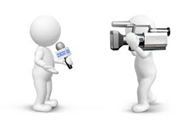 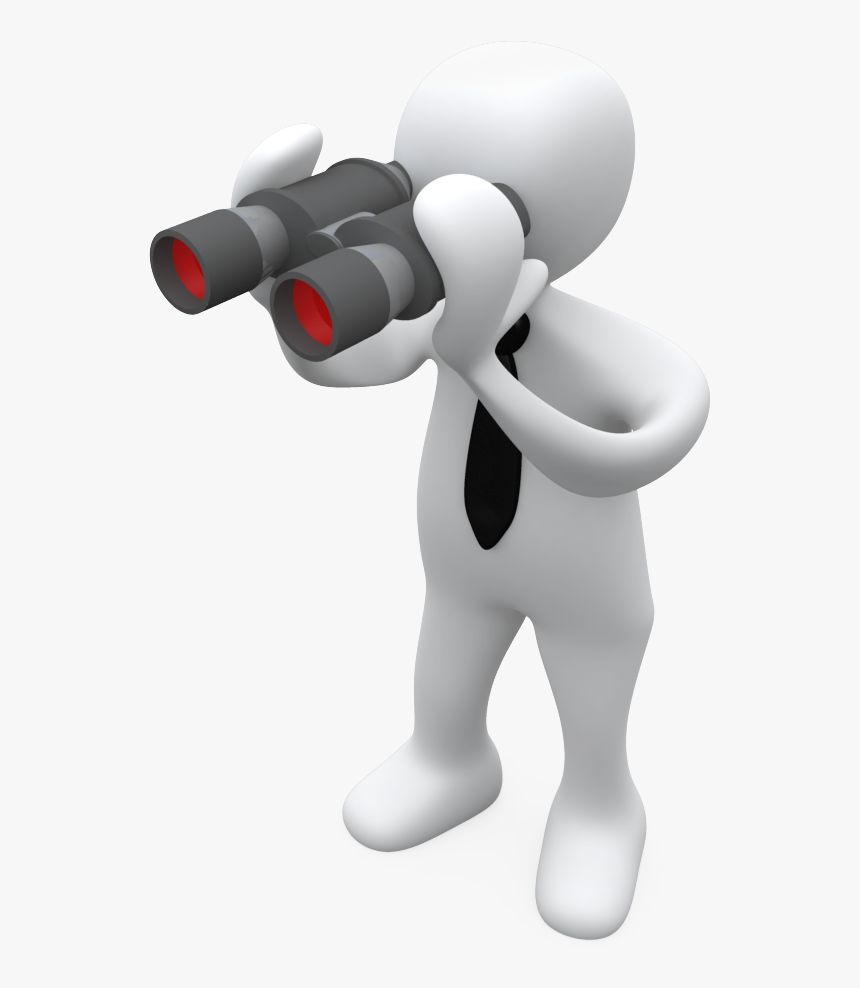 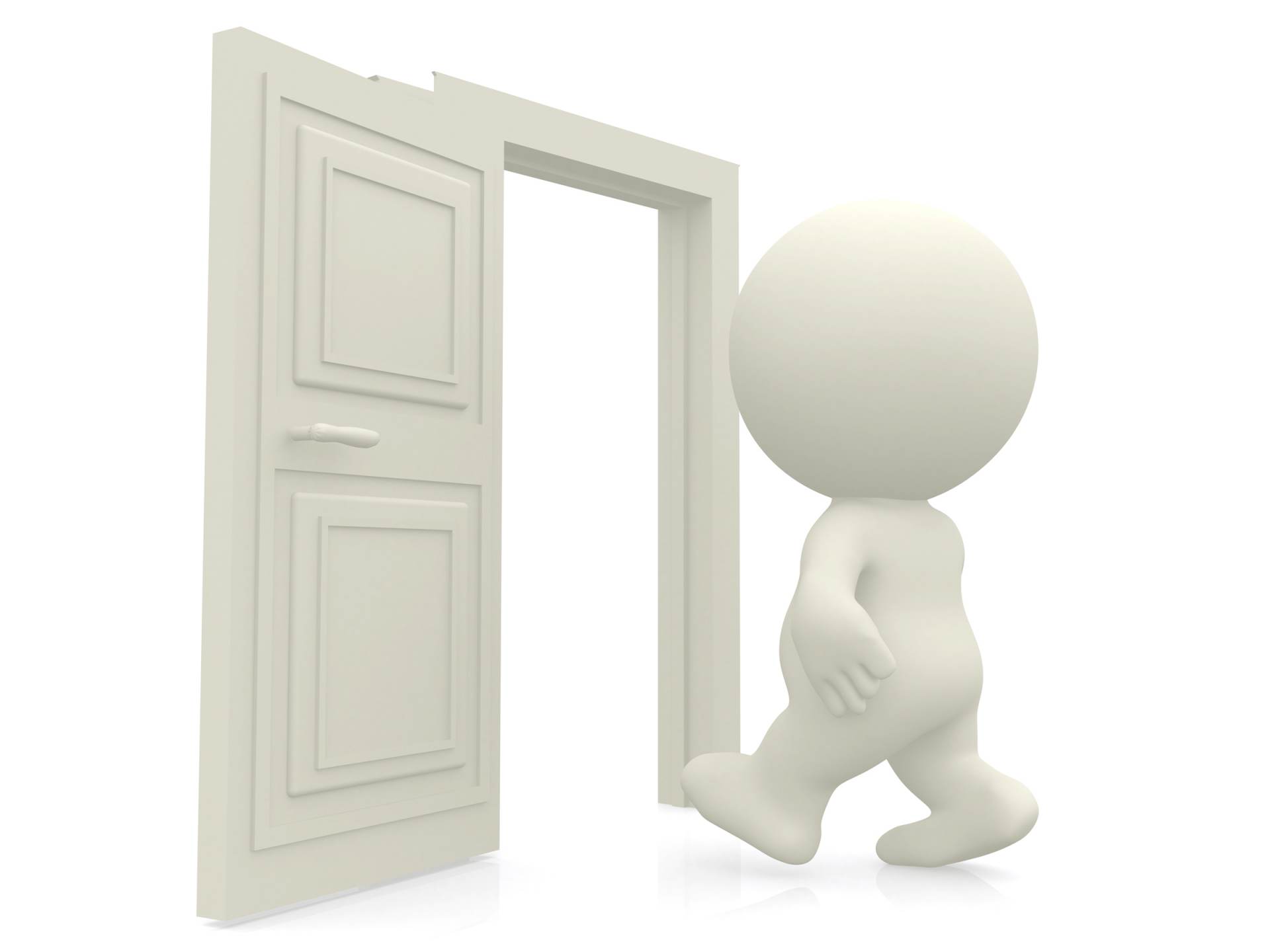 6
ИНОСТРАННЫЙ ЯЗЫК. УСТНАЯ ЧАСТЬ
В случае возникновения у участника экзамена претензий к качеству записи его ответов (участник может прослушать свои ответы на станции записи ответов после завершения экзамена, не выходя из аудитории проведения), необходимо пригласить в аудиторию технического специалиста для устранения возможных проблем, связанных с воспроизведением записи, и члена ГЭК для разрешения сложившейся ситуации (не закрывая страницу прослушивания ответов)
Если проблемы воспроизведения устранить не удалось, и участник экзамена настаивает на неудовлетворительном качестве записи его устных ответов,то такой участник может подать апелляцию о нарушении Порядка проведения ГИА
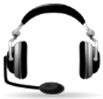 До разрешения этой ситуации следующая группа участников экзамена в аудиторию проведения не приглашается!
7
ИНОСТРАННЫЙ ЯЗЫК. УСТНАЯ ЧАСТЬ
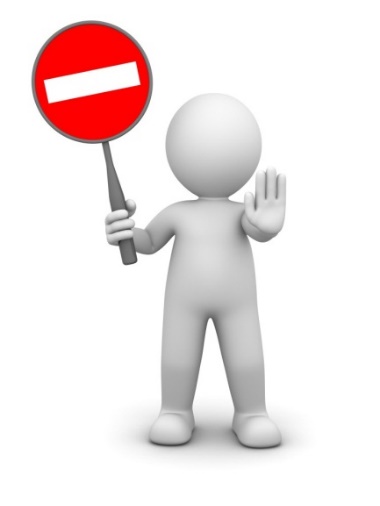 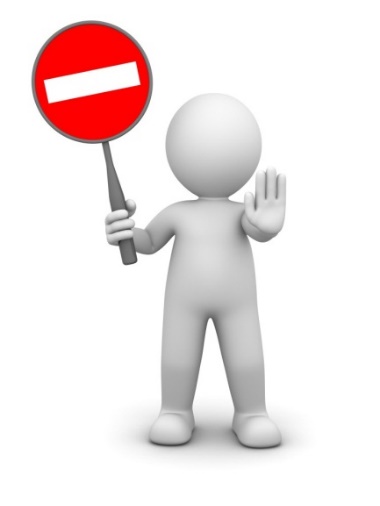 В случае возникновения технического сбоя в работе Станции записи ответов участнику предоставляется право выбрать:
сдать устную часть повторно в этот же день
сдать в резервные сроки
пригласить в аудиторию технического специалиста
если неисправности не могут быть устранены, то устанавливается резервная Станция записи ответов,на которой продолжается сдача экзамена
если неисправности не могут быть устранены и нет резервной Станции записи ответов, то участники направляются для сдачи экзамена на имеющиеся Станции записи ответов в этой аудитории в порядке общей очереди
если неисправности устранены, то сдача экзамена продолжается на этой Станции записи ответов
Направлять участников ОГЭ в другую аудиторию проведения  категорически запрещено
8
ВЫПОЛНЕНИЕ ЭР В СЛУЧАЕ ВЫХОДА ИЗ СТРОЯ СТАНЦИИ ЗАПИСИ ОТВЕТОВ
Участник экзамена решил пересдать экзамен в тот же день
Участник направляется в ближайшую удобную очередь на сдачу экзамена в эту же аудиторию с этим же бланком регистрации, но на другую Станцию записи ответов (основную, находящуюся в этой же аудитории или резервную, установленную взамен вышедшей из строя)
Повторно сдающий участник остается в аудитории проведения, а следующая группа участников собирается с учетом наличия этого участника
Общая очередь при этом сдвигается, о чем необходимо сообщитьорганизатору вне аудитории
В случае необходимости более длительного ожидания повторной сдачи экзамена участника нужно сопроводить (сопровождает организатор вне аудитории) в Штаб ППЭ для ожидания следующей группы и при формировании этой группы включить в нее данного участника.
Технический специалист, руководитель ППЭ и член ГЭК составляют акт в произвольной форме, указывают: номер аудитории, номер ПК, на котором произошел технический сбой, номер ПК, на котором участник сдавал экзамен повторно, описывают ситуацию, вызвавшую технический сбой. По окончании экзамена технический специалист выполняет экспорт записей ответов участников экзамена со всех станций, включая вышедшую из строя.
9